MUHAMMADIYAH SEBAGAI GERAKAN EKONOMI
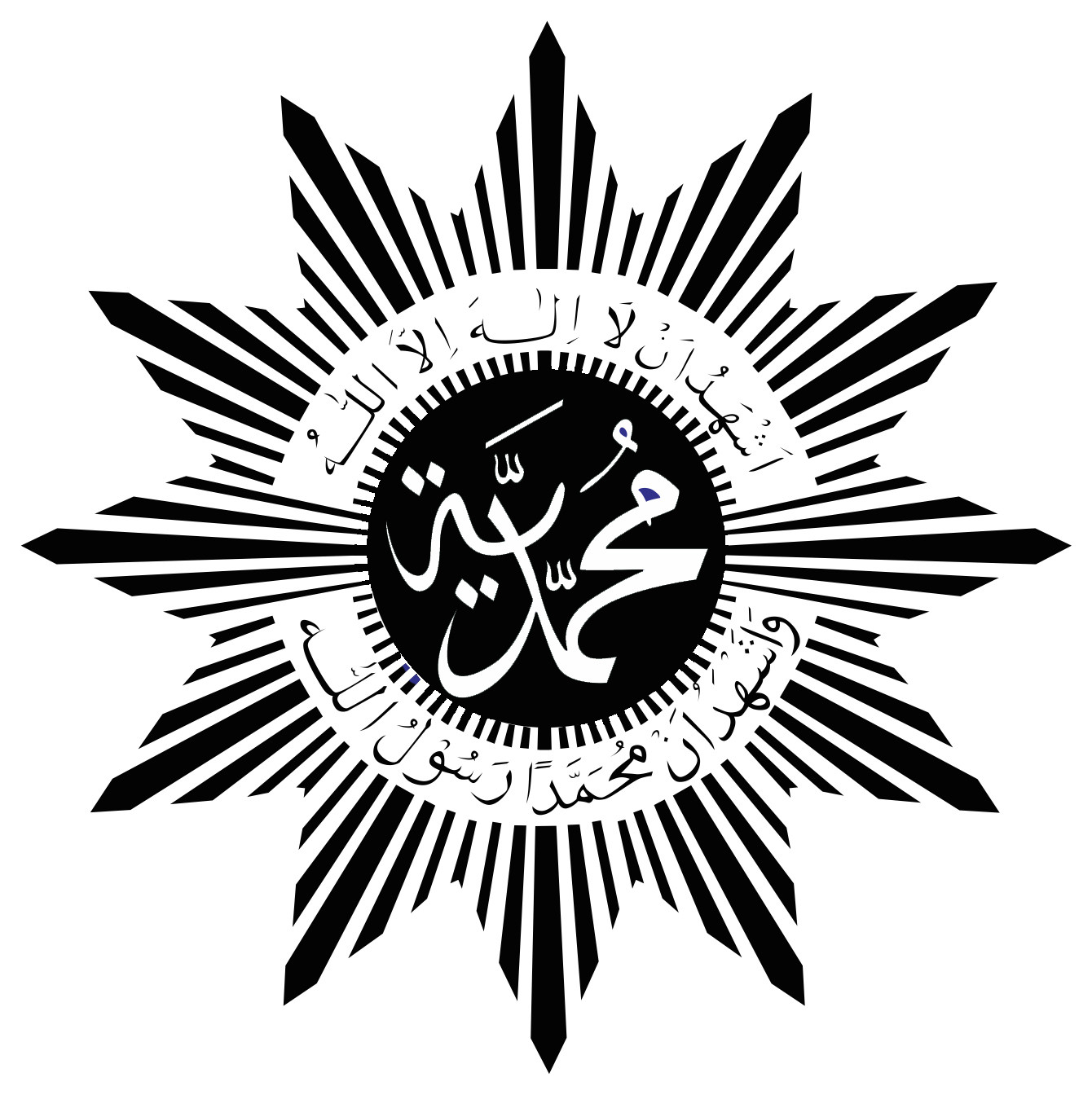 Muhammad Alvin Fadhlurrahman
(201910340311245)
Nita Yuanita
(201910340311237)
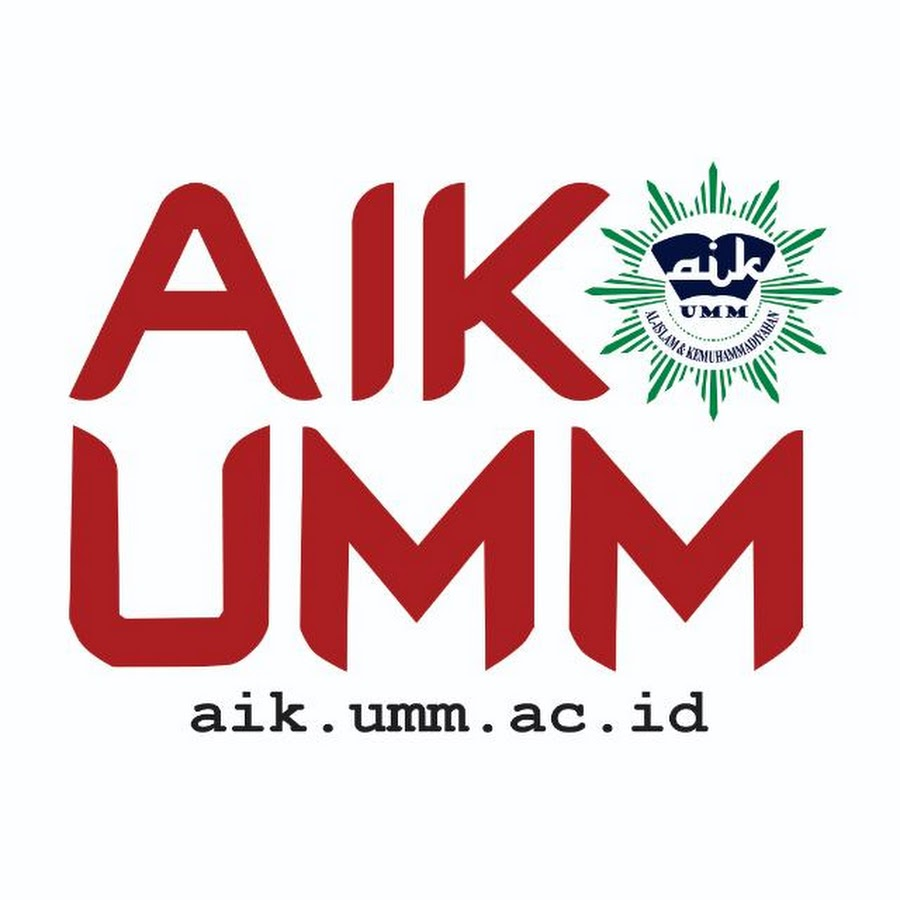 01
Pendahuluan
Pedahuluan
Masyarakat utama, dalam perspektif sekuler difahami sebagai sebutan tatanan kehidupan masyarakat yang mencapai kemakmura secara ekonmi, seperti tergambar dalam karyanya adams smith “The Wealth of Nations”. Ia membahas bagaimana suatu masyarakat bisa mencapai kemakmuran, yakni jika setiap orang diberi kebebasan untuk memenuhi kepentingannya sendiri sehingga seluruh kepentingan umum tercapai. Masyarakat yang makmur adalah masyarakat yang menerapkan aturan pasar bebas dan pengakuan atas hak pribadi. Itulah cita-cita masyarakat ekonomi dari perspektif liberalisme atau kapitalisme.
01
About our company
A. Sumber Kekuatan Ekonomi Muhamadiyah
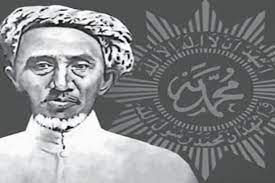 02
A. Sumber Kekuatan Ekonomi Muhamadiyah
Muhammadiyah dalam menjalankan gerakan dakwah amar ma’ruf nahi mungkarnya selalu berdasarkan kepada ajaran tauhid dan tawakkal kepada Allah. Sehingga setiap orang muhammadiyah dapat menjadi contoh dalam kancah pembangunan dan pengembangan masyarakat. Dalam menjalankan gerakan tersebut muhammadiyah memiliki beberapa amal usaha. Di antara amal usaha muhammadiyah meliputi bidang kemasyarakatan yang salah satunya adalah menciptakan masyarakat yang sejahtera lahir dan batin sebagaimana yang telah menjadi rumusan cita-cita perjuangan muhammadiyah mengenai “masyarakt utama.”
a. Ayat 1 menyebutkan: “Untuk mencapai maksud dan tujuannya, Muhammadiyah melaksanakan Dakwah Amar Ma’ruf Nahi Mungkar dan Tajdid yangdiwujudkan dalam usaha di segala bidang kehidupan.”
b. Ayat 2 meyebutkan: “Usaha Muhammadiyah diwujudkan dalam bentuk amal usaha, program, dan kegiatan yang macam dan penyelenggaraannya diataur dalam Anggaran Rumah Tangga.”
01
About our company
Pada dasarnya, Majlis Pembina Ekonomi membina ekonomi umat melalui tiga jalur, yaitu:
a. Mengembangkan Badan Usaha Milik Muhammadiyah yang mempresentasikan kekuatan ekonomi organisasi Muhammadiyah.
b. Mengembangkan wadah koperasi bagi anggota Muhammadiyah
c. Memberdayakan anggota Muhammadiyah di bidang ekonomi dengan mengembangkan usaha-usaha milik anggota Muhammadiyah
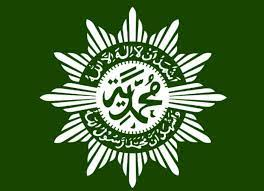 03
B. Muhammadiyah Dan     Kelas Menengah
Kegiatan bisnis bagi muhammadiyah merupakan bagian yang amat penting untuk memperlancar gerakan muhammadiyah mencapai tujuannya. Di samping itu, gerakan ekonomi muhammadiyah  akan berdampak pada pemberdayaan ekonomi warganya, dengan menciptakan lapangan kerja dan mengatasi problem pengangguran yang semakin besar.
Kedua
Ketiga
Pertama
pendekatan fungsional dengan meningkatkan kemampuan masyarakat untuk mengelola dan mengalokasikan secara efisien dan produktif sumber daya yang dapat dihimpun.
pendekatan struktural yang bertujuan mempengaruhi kebijaksanaan publik agar terbuka akses rakyat terhadap sumber-sumber ekonomi.
pendekatan kultural dengan mengembangkan nilai yang memperkuat etos kerja dan etika bisnis.
01
About our company
C. Pasang Surut Gerakan Ekonomi Muhammadiyah
Sejajar dengan perkembangan muhammadiyah yang berkembang pesat, dibalik itu semua juga menghadapi tantangan dalam diri muhammadiyah itu sendiri sehingga diperlukan introspeksi bagi seluruh jajaran Muhammadiyah. Kelemahan tersebut berkisaran antara lain:
 Terlambat atau tidak meningkatkan kualitas dan intensitas pengelolaan masjid dan amal usaha secara optimal dan secara lebih baik.
Abai tau lalai dalam menjaga milik sendiri.
Tidak selektif dalam menerima anggota atau mereka yang berkerja di amal usaha dan kurang pembinaan.
Kurang atau tidak memiliki militansi yang tinggi, berkiprah apa adanya, dan berbuat sendiri-sendiri atau sibuk sendiri tanpa terkait dengan kepentingan Muhammadiyah
Lebih tertarik pada urusan politik dan hal-hal yang bersifat mobilitas diri serta tidak peduli pada kepentingan dakwah dan menggerakan Muhammadiyah.
Kurang solid dan konsolidasi gerakan.
Kurang/lemah komitmen, pemahaman, dan penghidmatan terhadap misi serta kepentingan persyarikatan.
03
Our projects
D. Model atau Contoh Gerakan Ekonomi Muhammadiyah
Pembangunan sentra kemandirian Beberapa kegiatan bidang usaha yang perlu menjadi fokus perhatian gerakan ekonomi muhammadiyah untuk pemberdayaan ekonomi masyarakat, antara lain :
a. Lembaga keuangan yang dapat berputar diantara badan amal usaha muhammadiyah ini tentulah sudah amat besar. Sebagai indikatornya, antara lain adalah pengadaan obat untuk rumah sakit milik muhammadiyah di jakarta, demikian pula pemasukan uang spp salah satu universitas muhammadiyah

b. Sektor industri yang perlu segera dikembangkan adalah industri yang menunjang pengadaan barang atau perlengkapan yang diperlukan secara rutin oleh badan usaha muhammadiyah , seperti industri obat obatan, industri kertas, dan lain lain.

c. Trading usaha ini dapat dilakukan dalam skala yang besar, dimana basis penunjangnya sudah ada pada unit-unit usaha kecil, kemudian dikelola secara odern menggunakan teknologi canggih. Trading ini dapat dilakukan melalui kerja sama dengan berbagai pihak.
Model pemberdayaan ekonomi muhammadiyah dalam perbedaan ekonominya, memiliki sejumlah paket program aksi pemberdayaan di antaranya sebagai berikut:
Membangun sentra kemandirian ekonomi umat di tingkat ranting dan cabang, yaitu dengan cara memberdayakan jama’ah yang ada pada tingkat tinggi ranting muhammadiyah menjadi kelompok swadaya masyarakat yang disebut sebagai jama’ah swadaya muhammadiyah (JSM) yang terdiri dari 10 – 25 anggota yang merupakan kerjasama warga muhammadiyah dalam konsep tolong-menolong (ta’awun) di bidang ekonomi dengan membentuk kelompok usaha bersama, kelompok kelompok koperasi atau kelompok konsumen. 
b. Mengembangakan organisasi sekunder dan badan badan usaha pendukung tingkat daerah dan wilayah.
c. Mengembangkan infrastruktur ekonomi, lembaga, dan instrumen pendukung di tingkat pusat. Majelis ekonomi di tingkat pusat bertugas menumbuhkan infrastruktur ekonomi muhammadiyah dalam rangka mendukung berbagai kegiatan usaha ekonomi yang dilancarkan sejak dari tingkat ranting sampau tingkat wilayah.
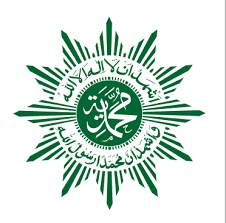 Thanks!
Any questions?